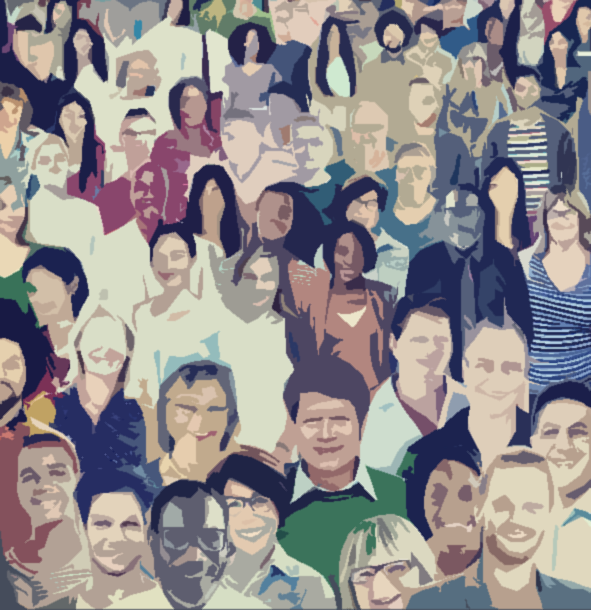 1 Peter 2:9-10
A Chosen   Race
[Speaker Notes: Christians are an elect race, chosen by God from every nation under heaven.  As such, we are to behave in certain ways that demonstrate our unique status with God.]
How People from Every Race Became a Chosen Race
They were chosen according to God’s plan   (1 Peter 1:1-2)
It was prophesied (Isaiah 2:1-2)
Jesus sent the gospel to all nations                  (Luke 24:47; Matthew 28:19)
All nations had the opportunity to be obedient to the faith (Romans 1:5-7)
The blood of Jesus redeemed people out of all nations (Revelation 5:9; 7:9-10; Eph. 1:4-6)
The Behavior of the Chosen Race
They are identified as God’s “own special people” (Titus 2:14-15)
As such, they are to behave in certain ways (Titus 3:1-2)
Respect and obey rulers
Ready for every good work (Titus 3:8)
Speak evil of no one
Peaceable and gentle (Philippians 4:5) 
Show humility